Разработка фонда оборотных агрегатов
Паспорт проекта
Беловское ГПАТП КО
Команда проекта
Формальнов Владимир Юрьевич 
– и.о. главного инженера 
– руководитель проекта
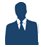 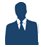 Романова Людмила Валентиновна 
- Инженер ПТО
Рыжиков Дмитрий Александрович
- Мастер АРМ
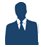 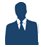 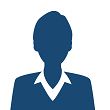 Ларькин Василий Николаевич 
- Начальник ОТК
Шанаурова Ольга Владимировна
- гл. бухгалтер
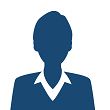 Саратовкина Елена Михайловна
- гл. экономист
Карта текущего состояния процесса
Замеры времени работ проводились на примере неисправности
 стартера автобуса НефАЗ.
Демонтаж неисправного агрегата
Постановка автомобиля на ремонт
Выявление неисправности
15 минут
12 минут
11 минут
Чистка
 агрегата
Поиск запасных частей
Разборка и дефектовка агрегата
15 минут
50 минут
120 минут
Сборка и проверка
Установка на автомобиль
Проверка на автомобиле
60 минут
9 минут
4 минуты
Общее время = 296 минут.
ПИРАМИДА ПРОБЛЕМ
Нарушение экономики на федеральном уровне
Федеральный
уровень
Снижение объема перевозок пассажиров в регионе
Региональный
уровень
Простой автомобилей в ремонте. Срыв графиков. Замена автомобилей
Карта целевого состояния процесса
Постановка автомобиля на ремонт
Выявление неисправности
Демонтаж неисправного агрегата
I этап
Чистка
 агрегата
Разборка и дефектовка агрегата
Поиск запасных частей
Сборка и проверка
II этап
Установка на автомобиль
Проверка на автомобиле
III этап
План мероприятий по устранению проблем
Решения
Создание фонда оборотных агрегатов
Замена агрегатов
 с вышедшим
 сроком службы
 на новые (на ТО иТР)
Создание помещения
 для складирования
 оборотных агрегатов
Создание электронной ведомости
 для учета оборотных агрегатов
Восстановление неисправных
 агрегатов и сдача их в
 оборотный склад
Создание стеллажей с
 табличками для 
быстрого поиска агрегатов
При передаче смены
 между механиками
 производить отчет
 по оборотному складу 
(что было установлено,
что требуется отремонтировать)
Достигнутые результаты
За счет сокращения второго этапа, можно посчитать на сколько
сократилось время простоя автобуса в ремонте. После выхода
автобуса на линию можно произвести качественный ремонт
замененного агрегата и сдать его в оборотный склад.
Время простоя сократилось на 245 минут
Визуализация Организован оборотный склад
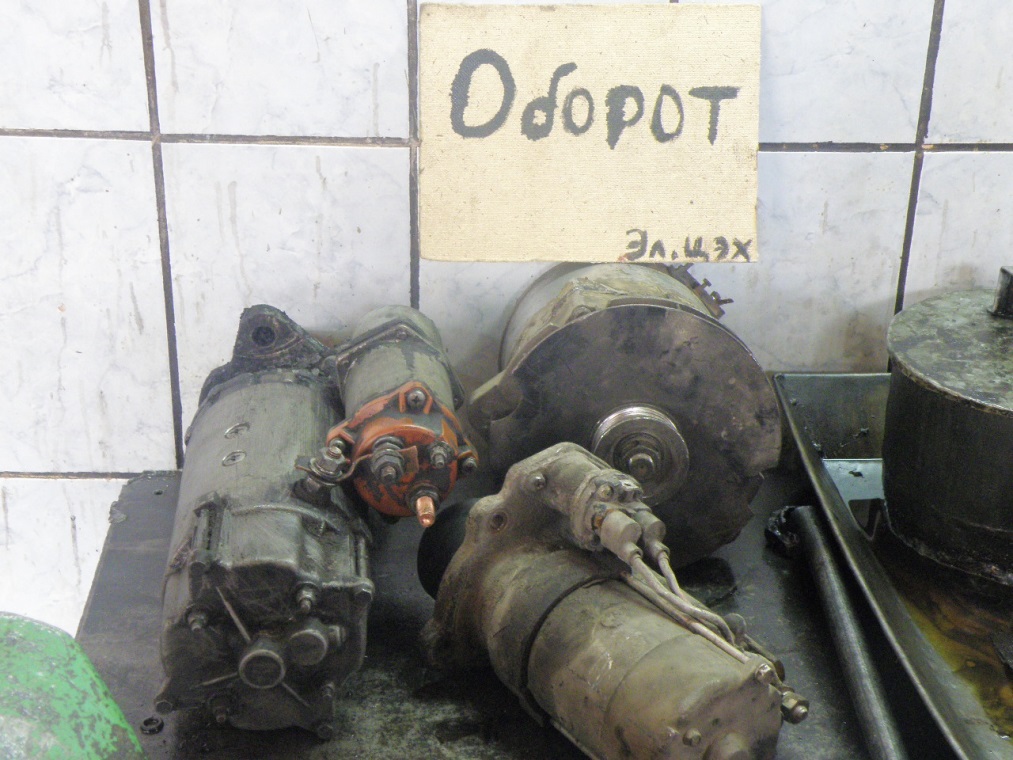 Стало
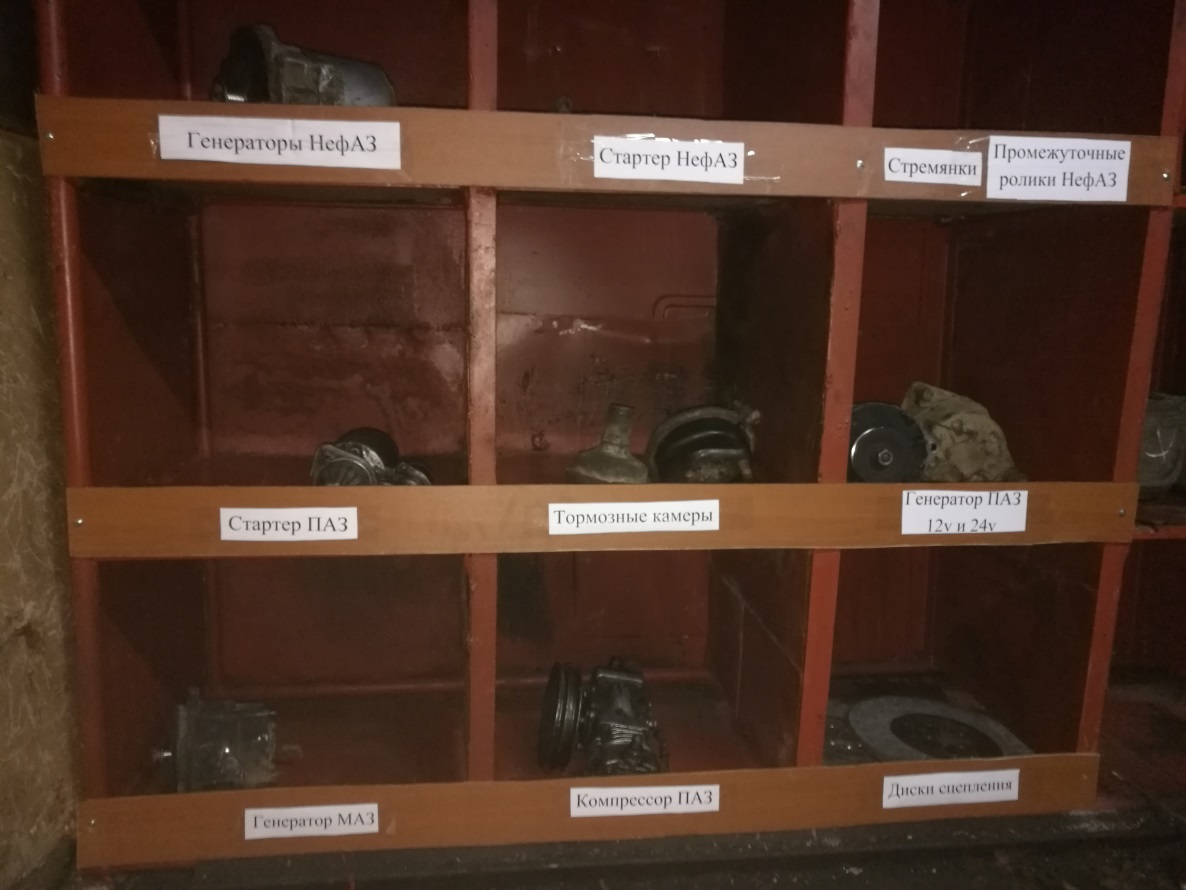 Было
Визуализация При передачи смены механикомв ремонте остается меньше машин
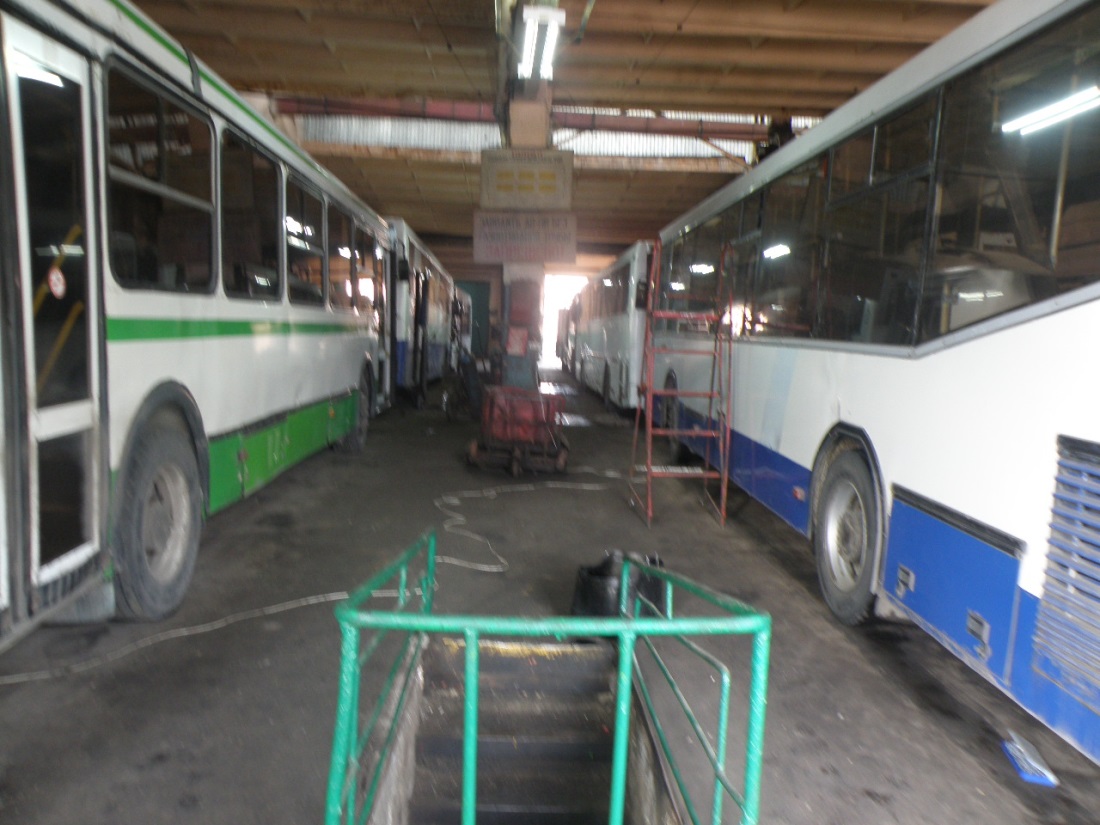 Стало
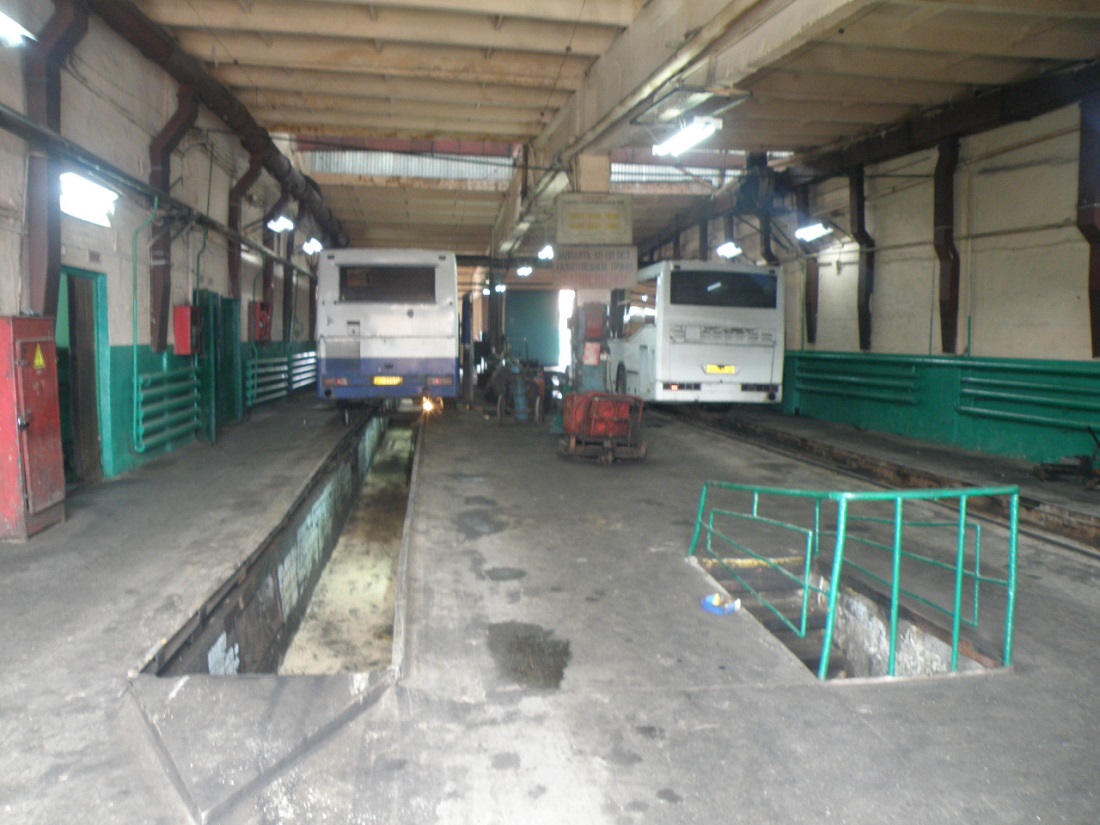 Было
Визуализация Стало
Введение учета оборотных агрегатов (ранее учет не велся):
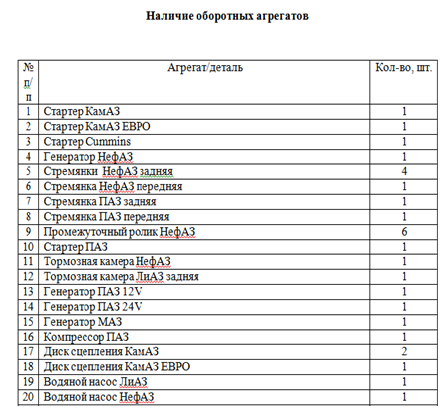 Спасибо за внимание
belovopatp@mail.ru